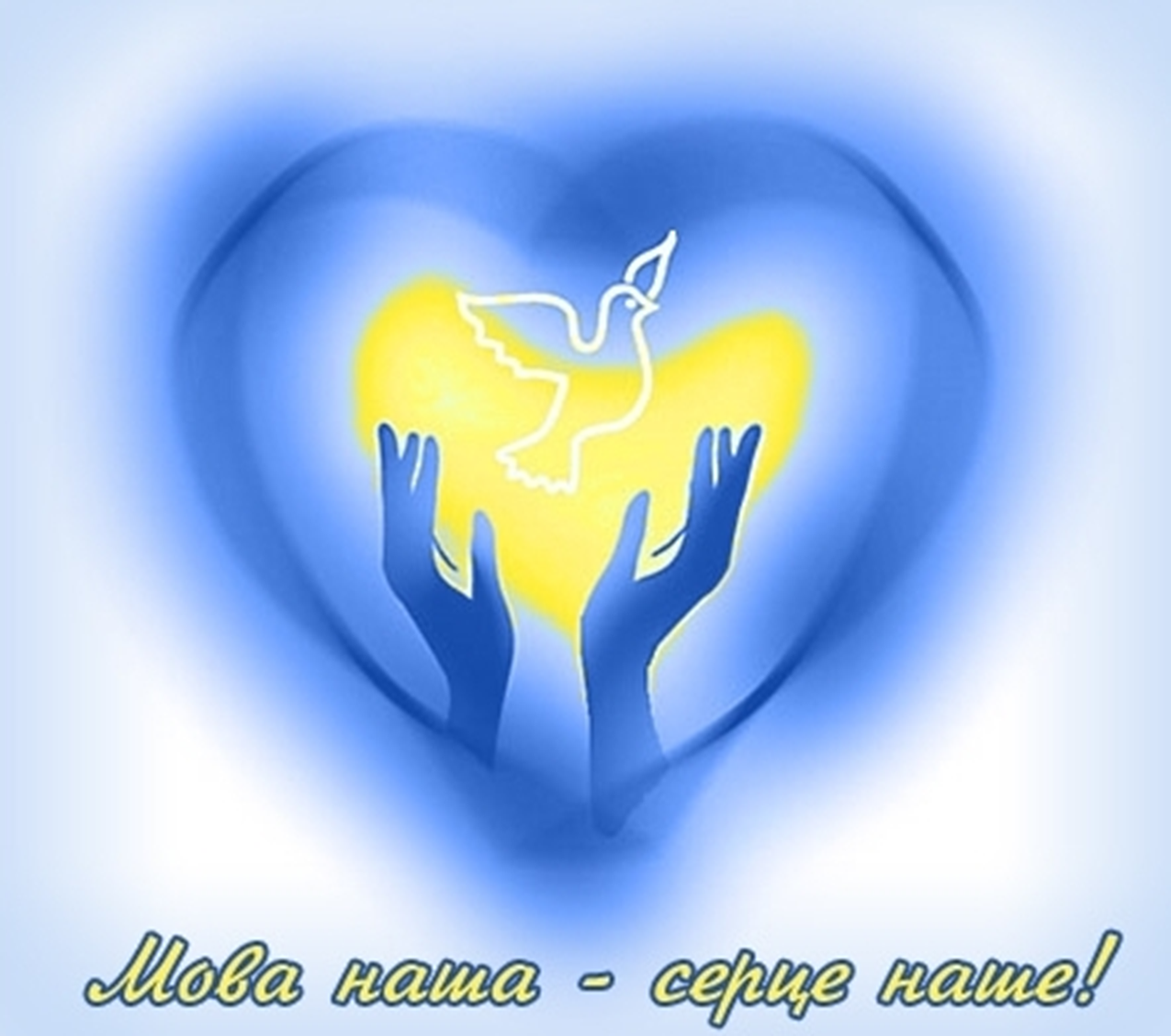 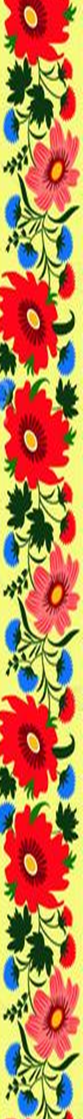 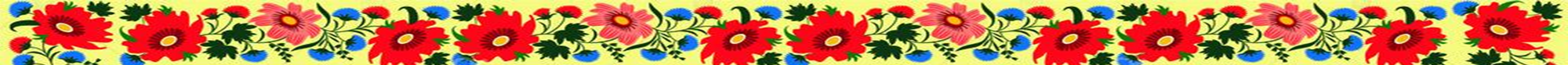 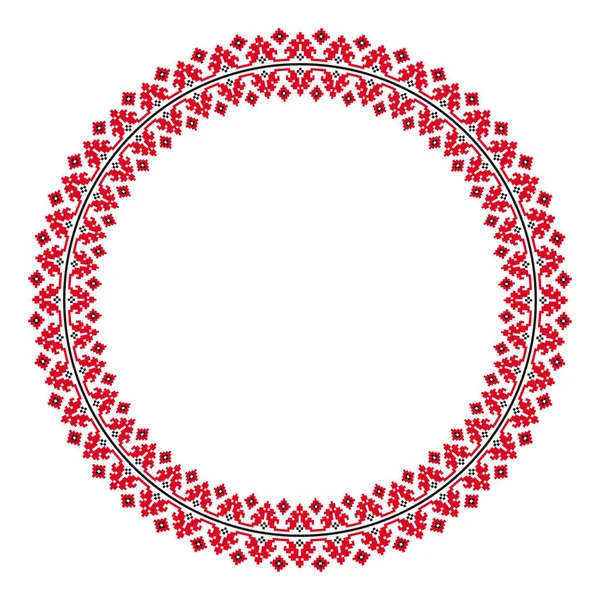 Рідна мова
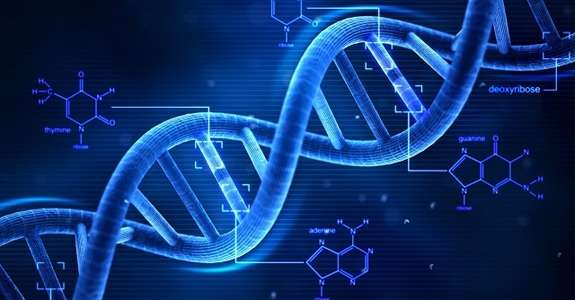 Мова — ДНК нації
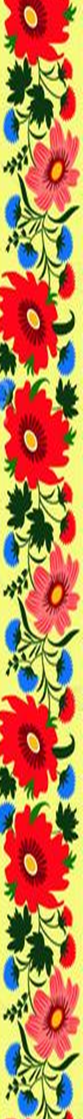 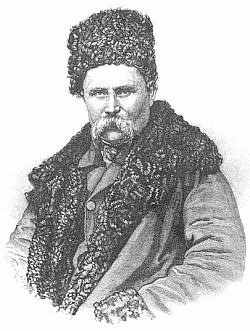 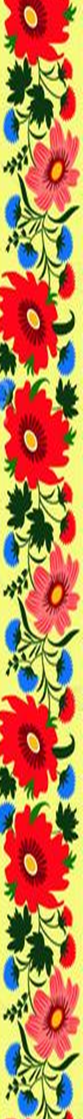 Т. Шевченко –    
   основоположник 
   нової української   
   літературної мови
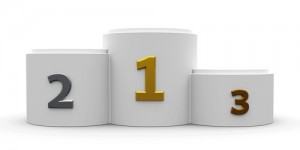 Українська мова – одна з наймилозвучніших мов світу.
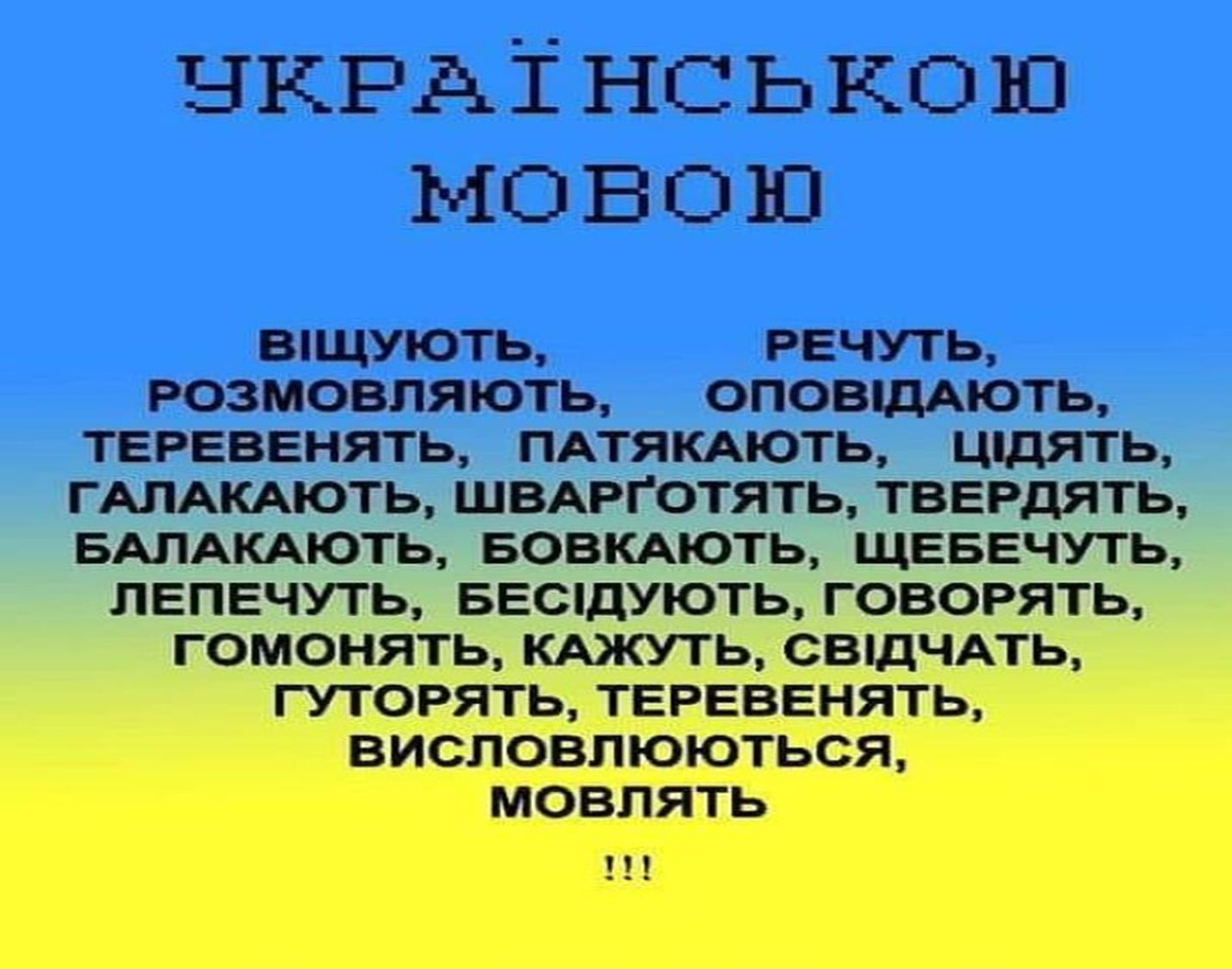 Українська мова – одна з найбагатших мов світу
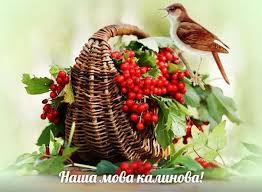 Нашу мову називають калиновою, солов’їною
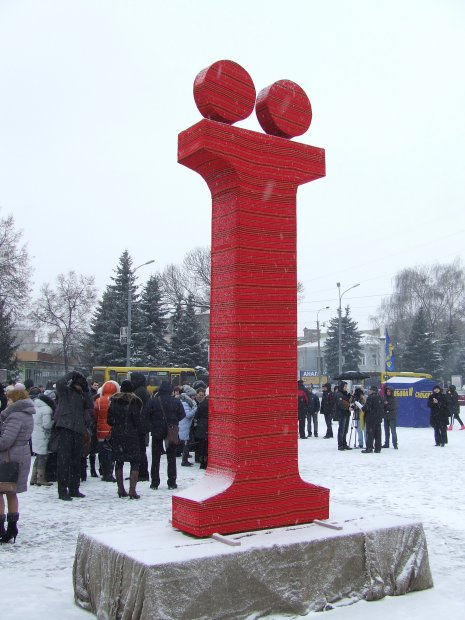 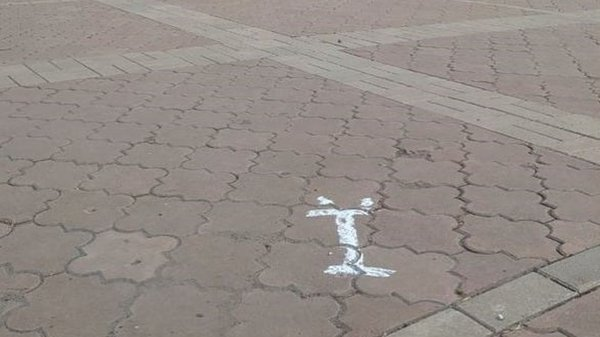 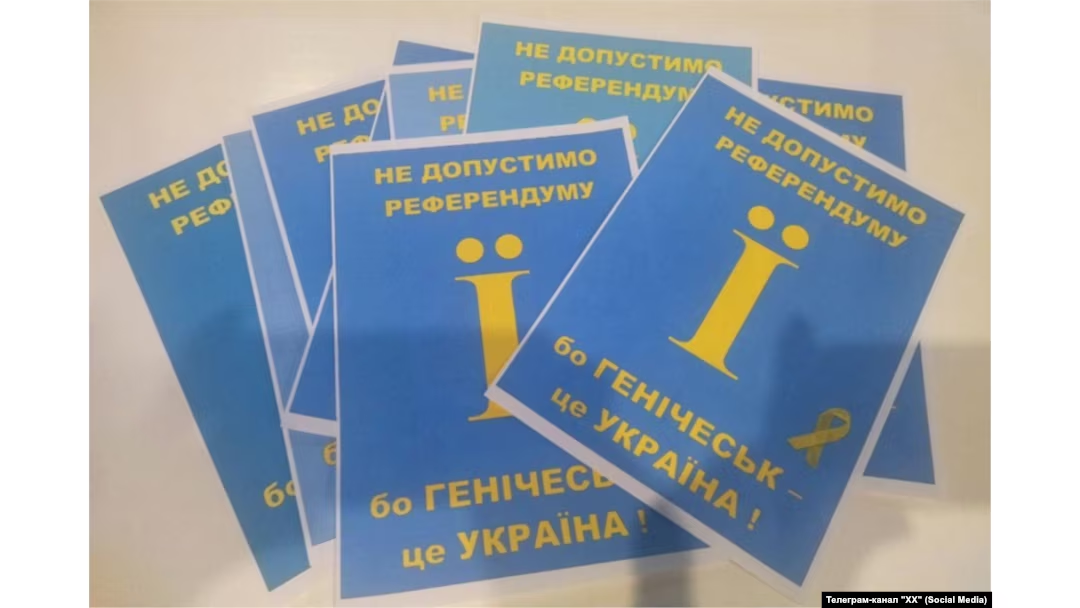 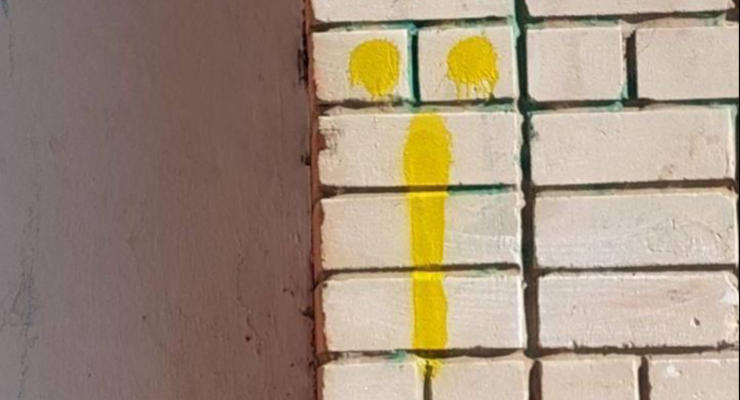 Буква Ї стала символом супротиву окупантам
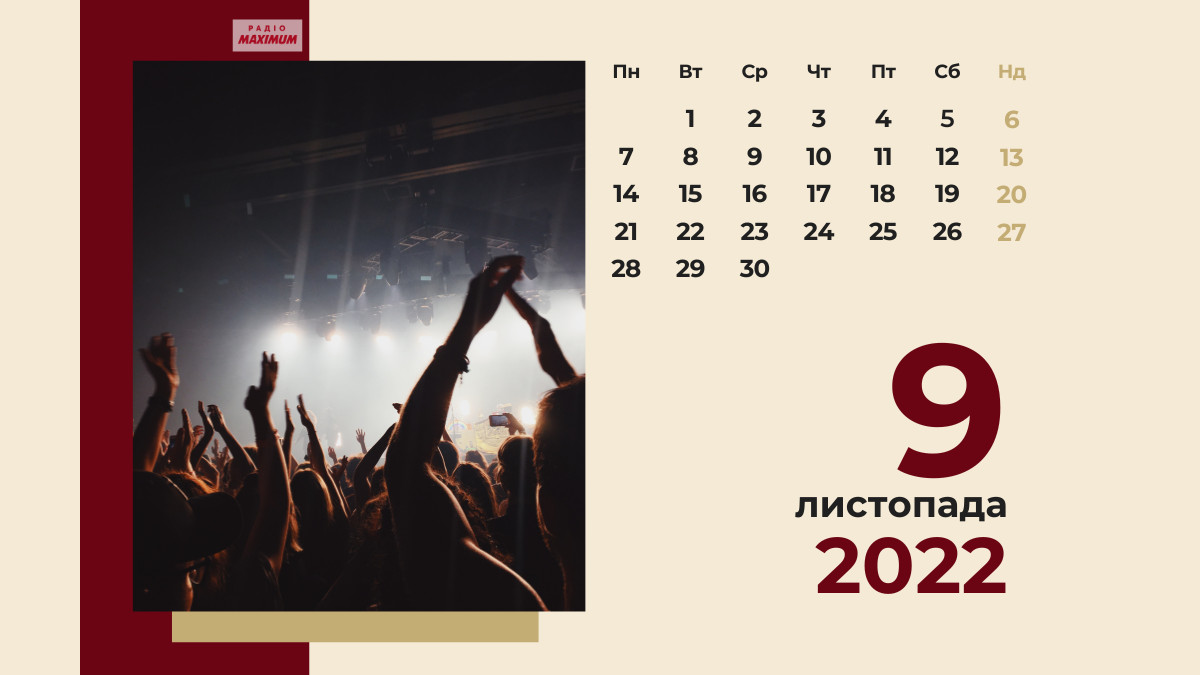 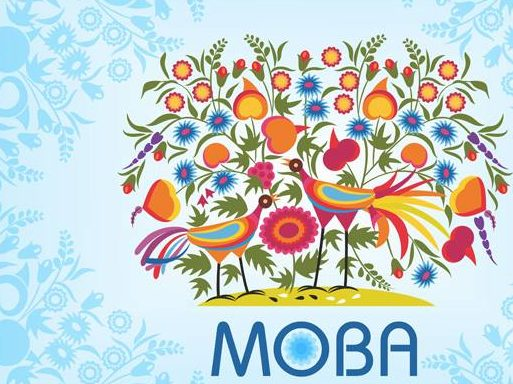 9 листопада Україна відзначає 
День української писемності та мови
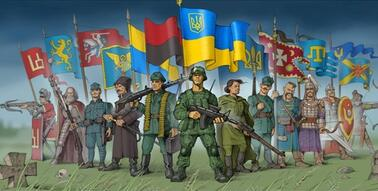 БЕЗ МОВИ НЕМАЄ НАЦІЇ !
Розкажи про рідну мову!!!
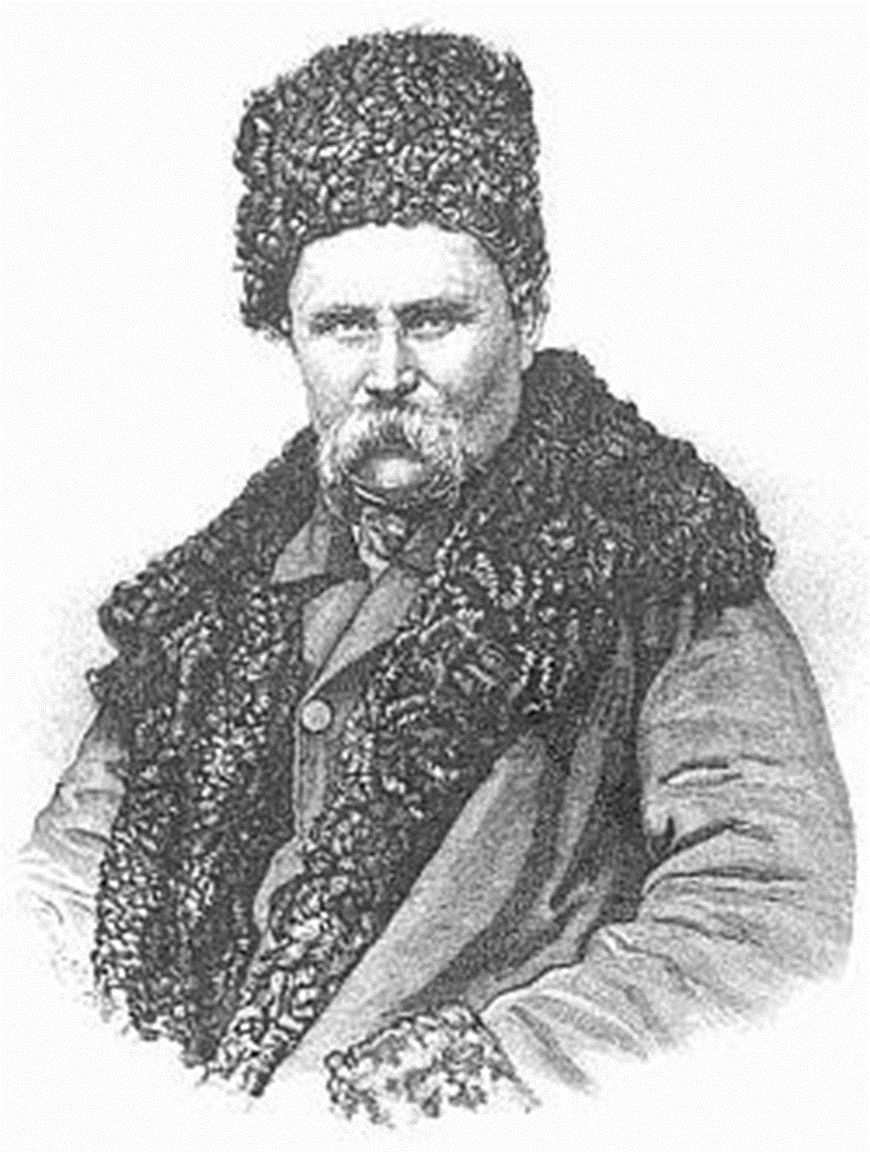 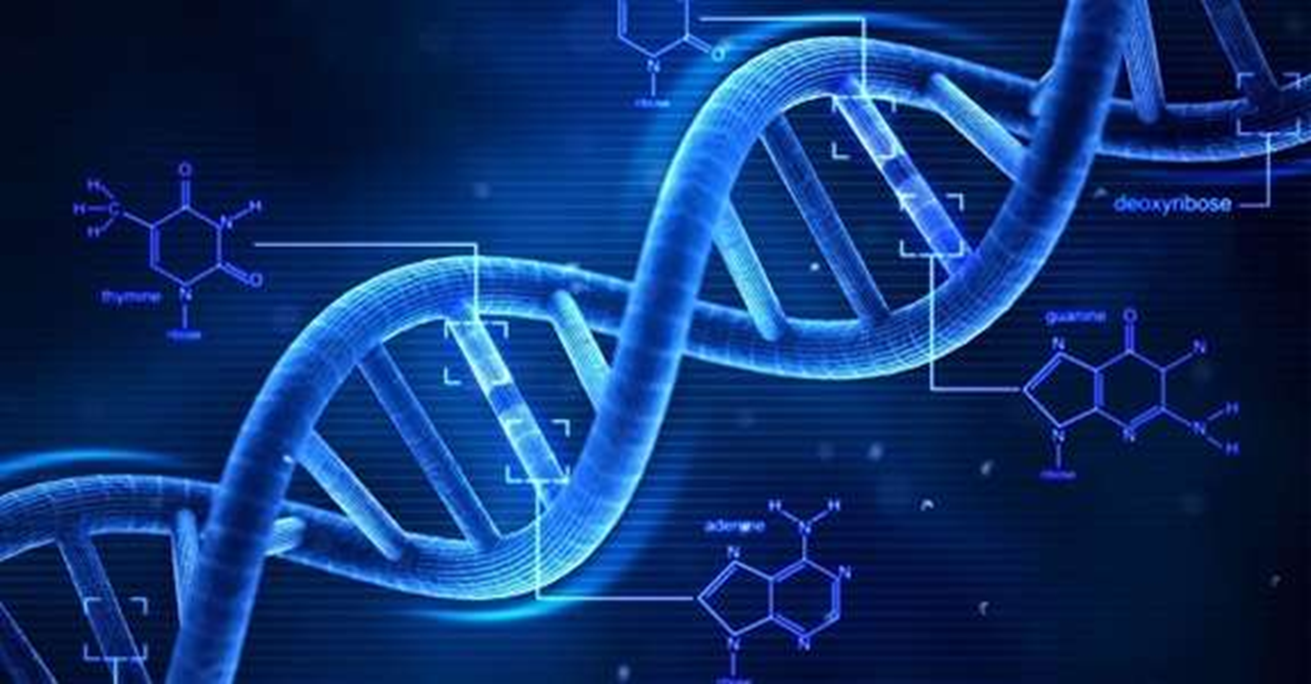 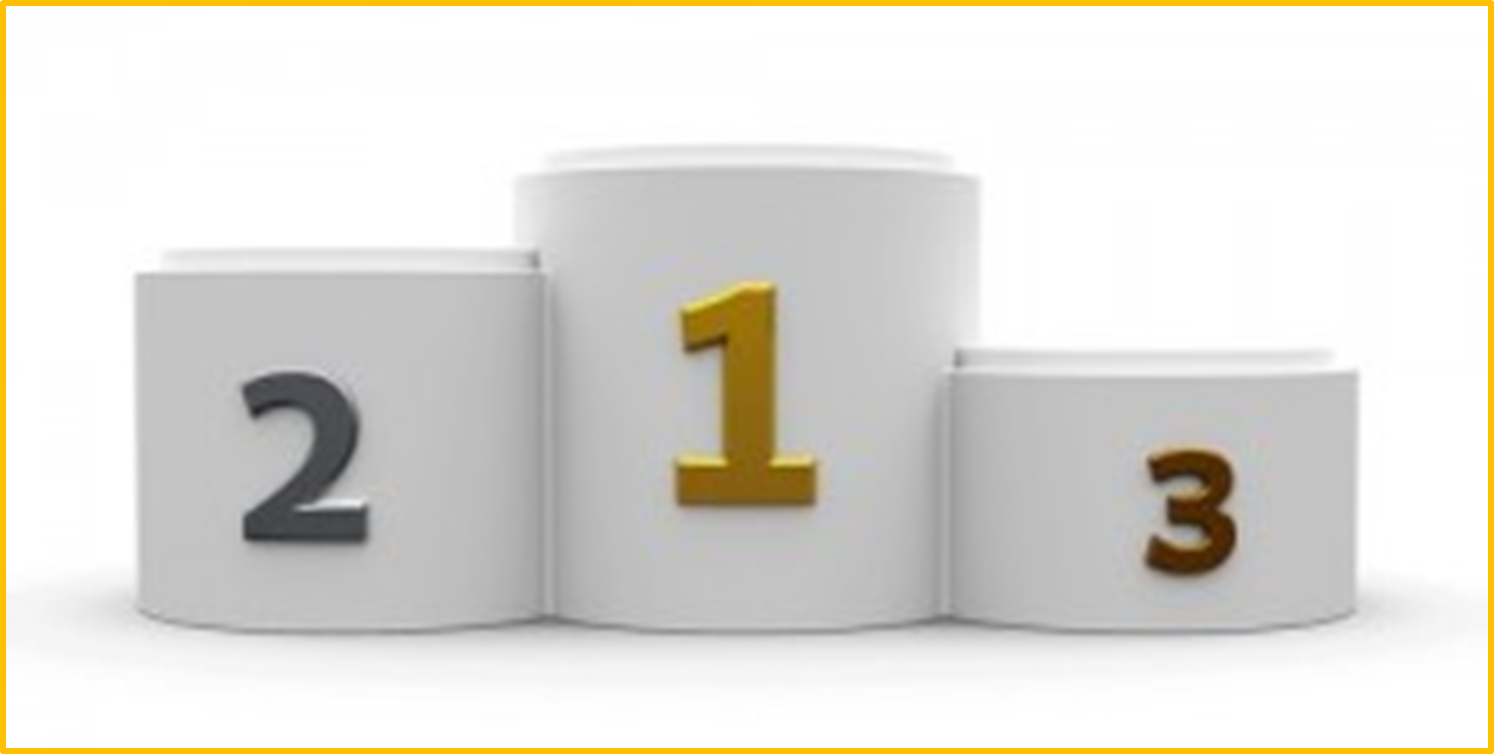 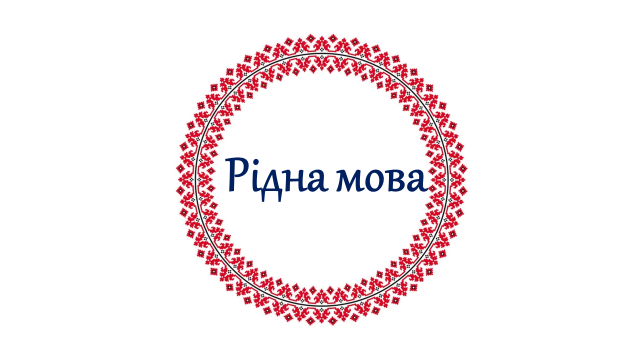 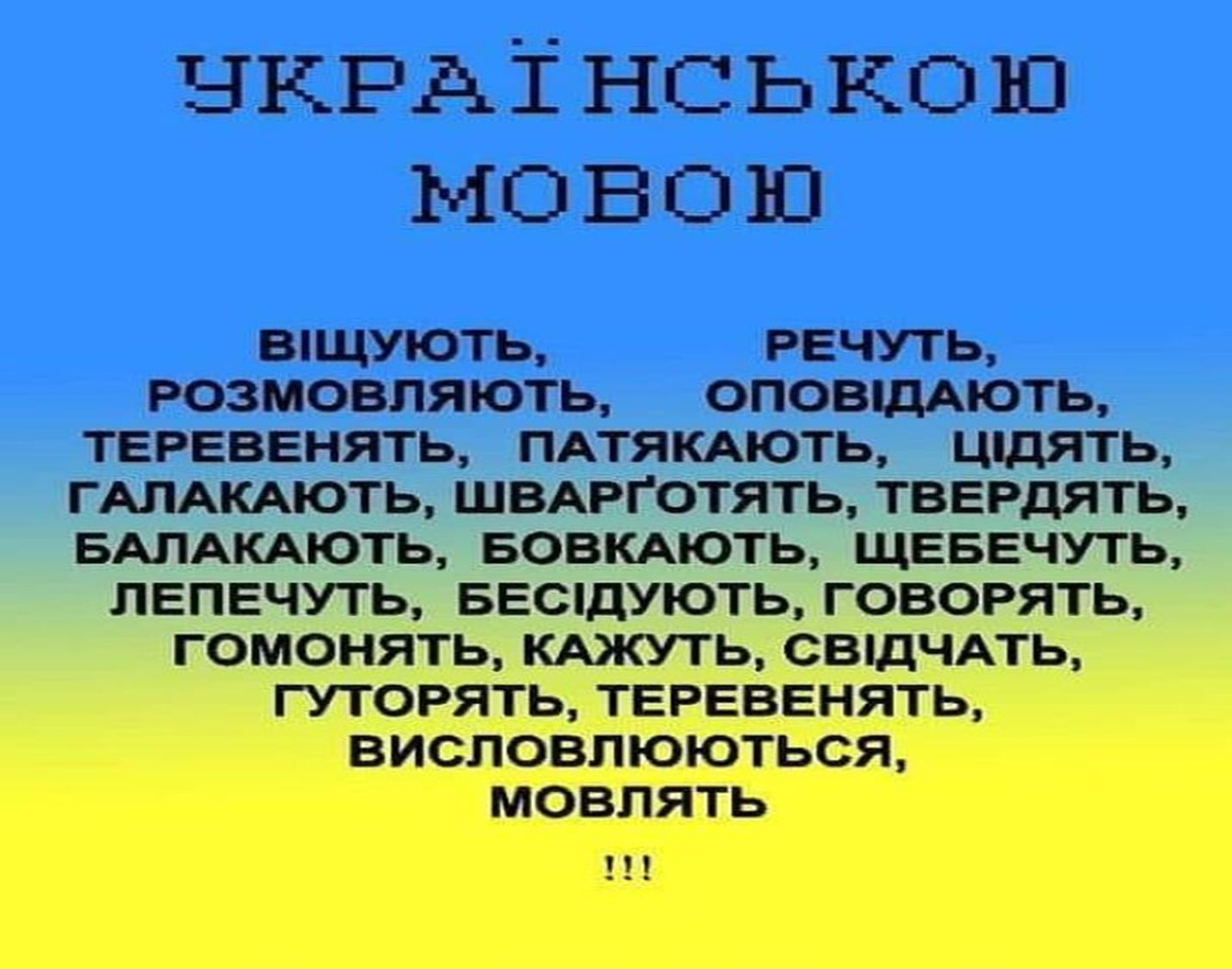 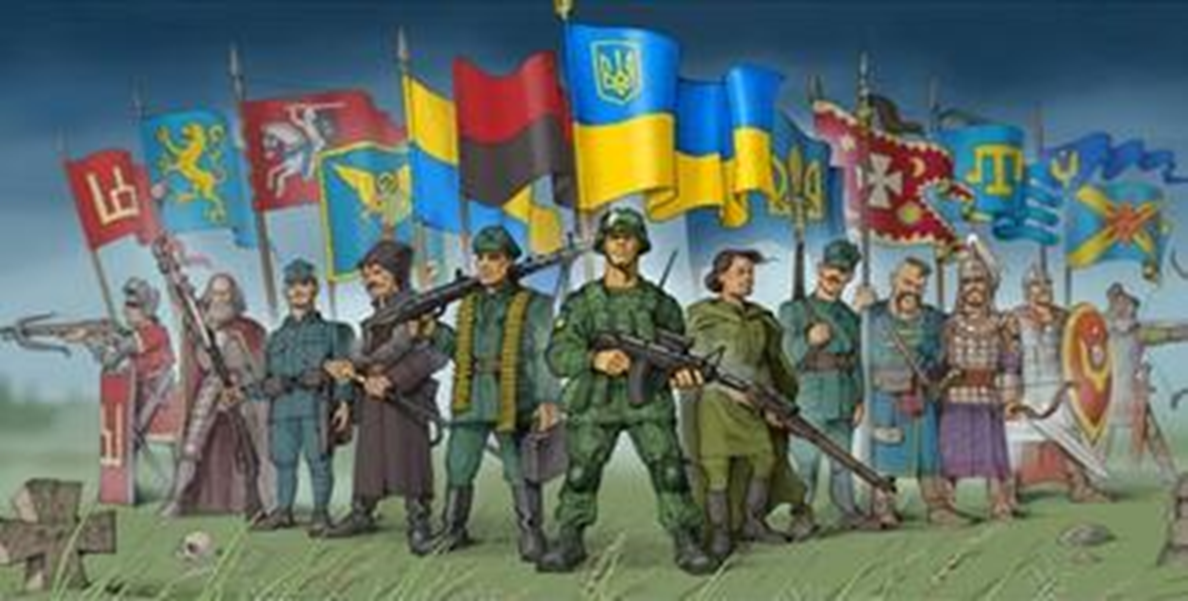 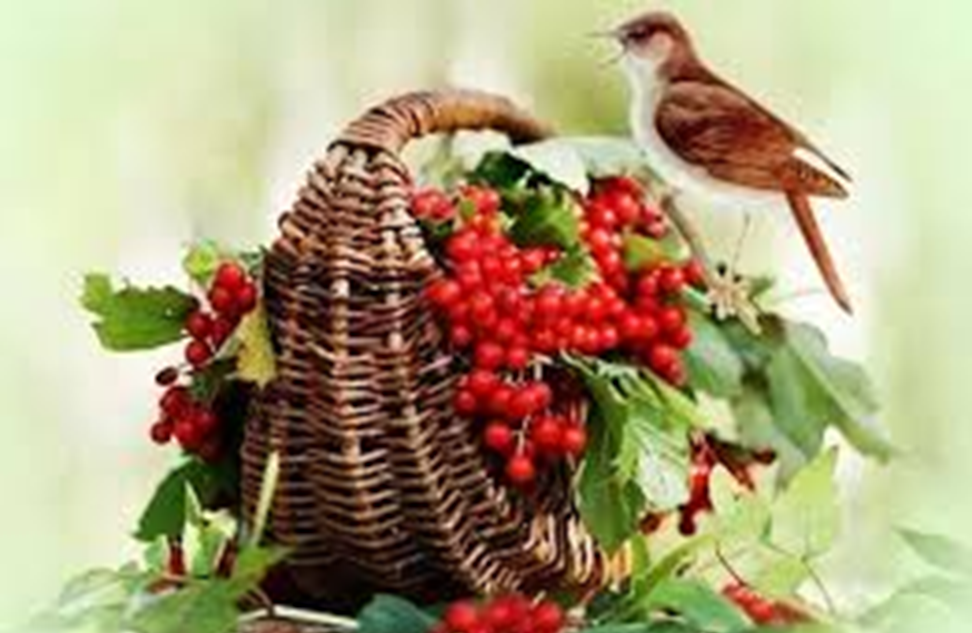 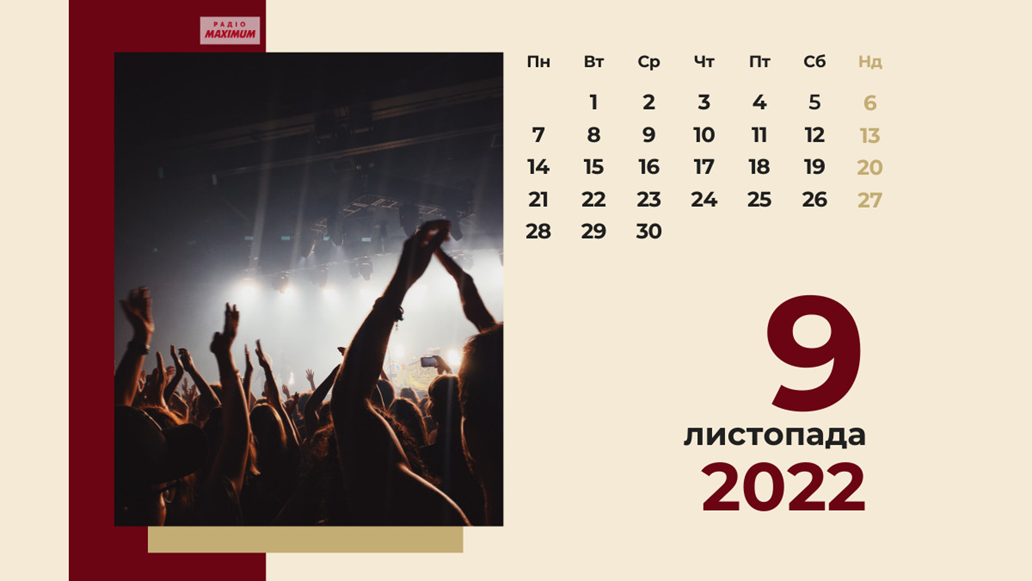 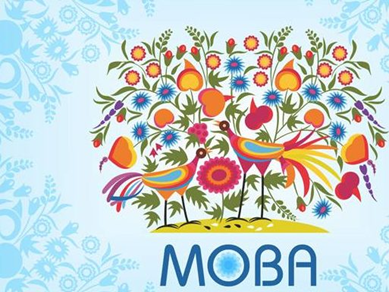 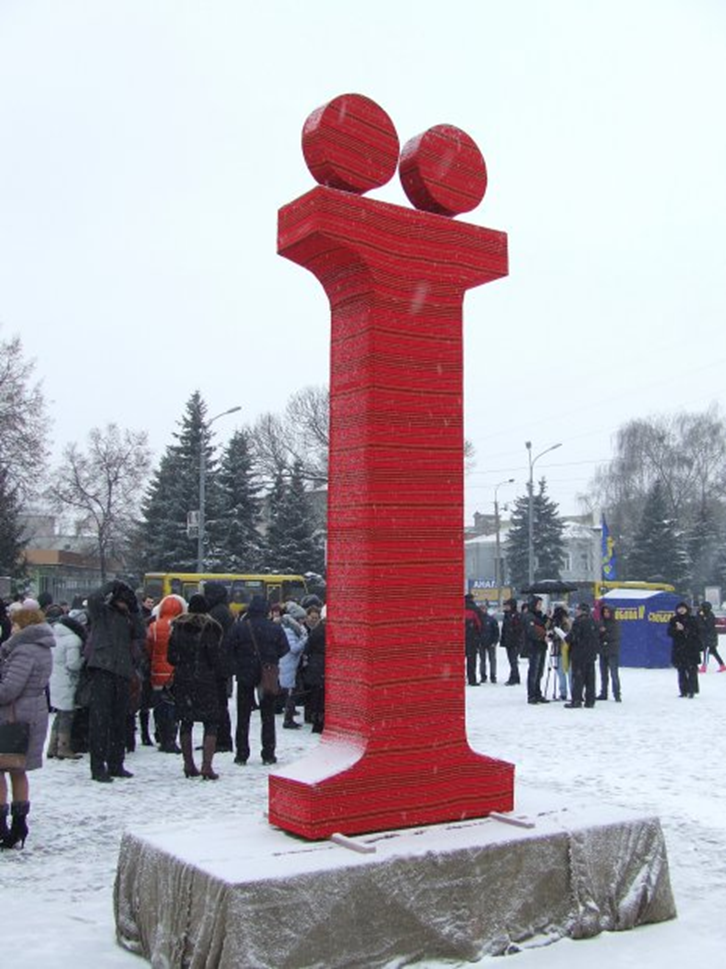 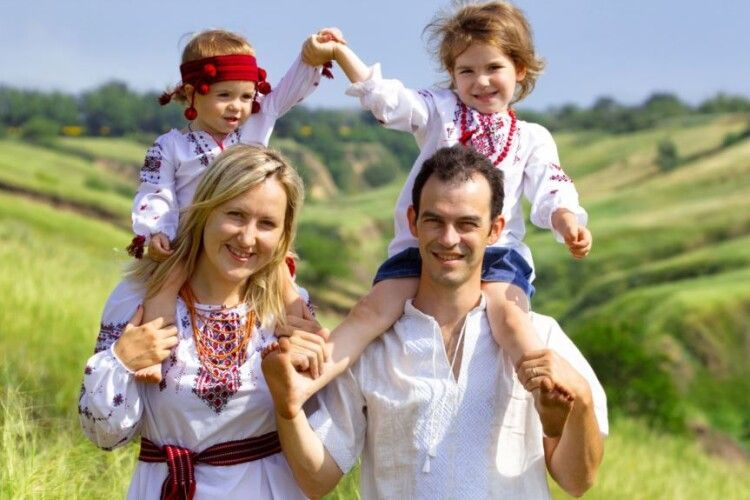 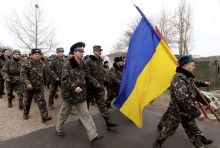 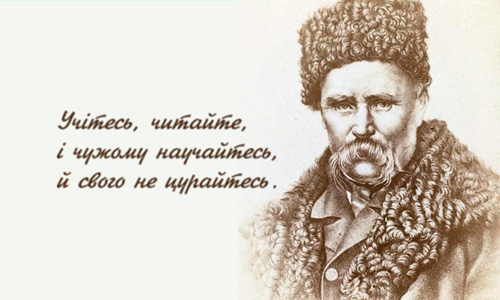 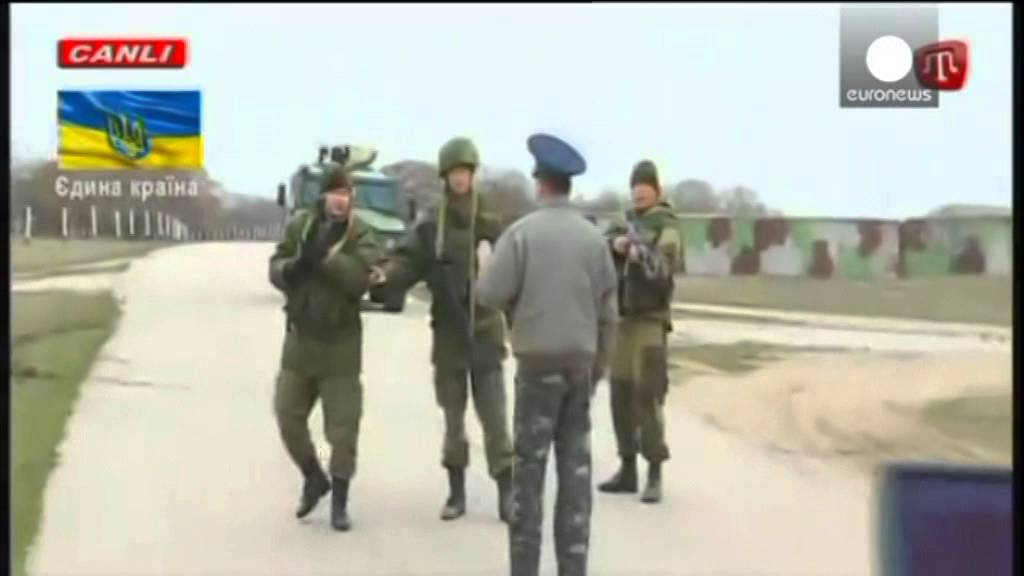 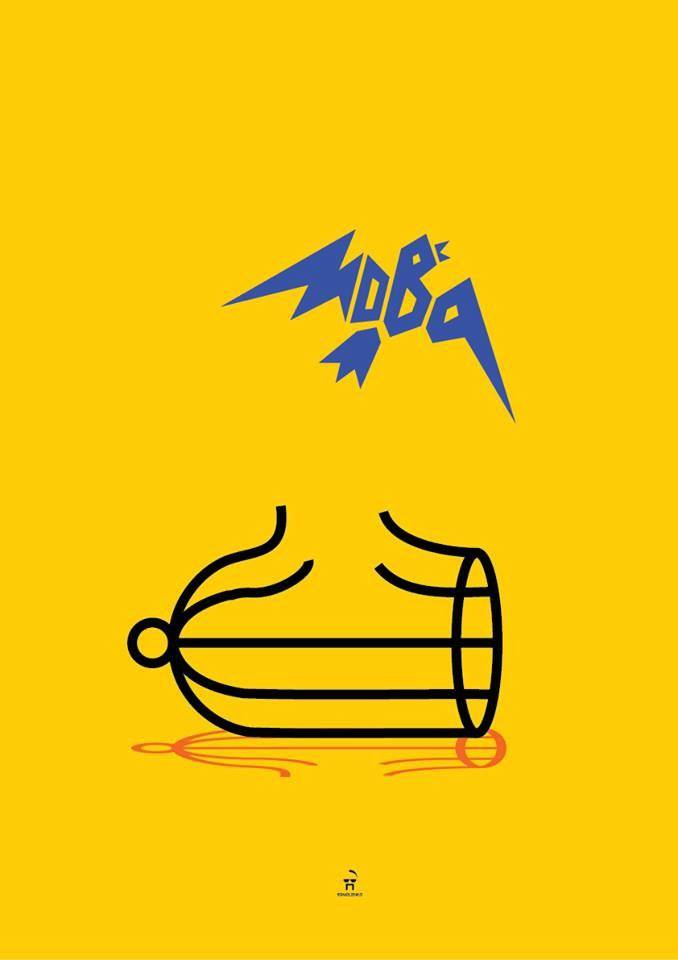 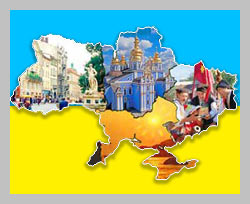 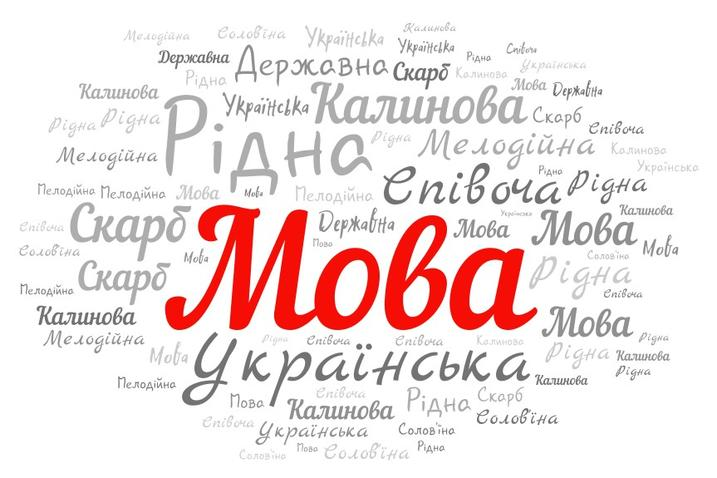 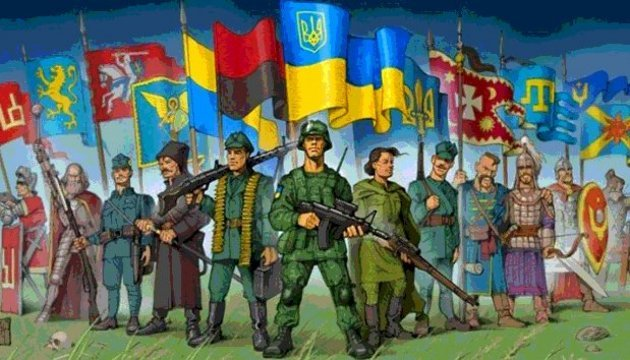 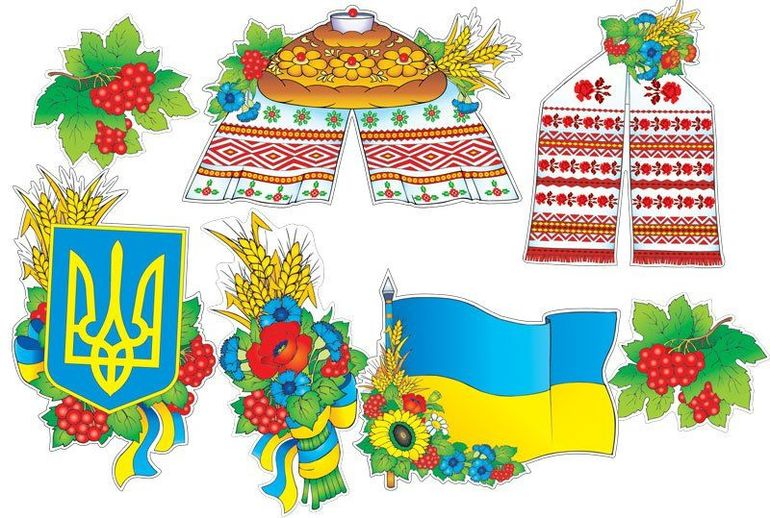 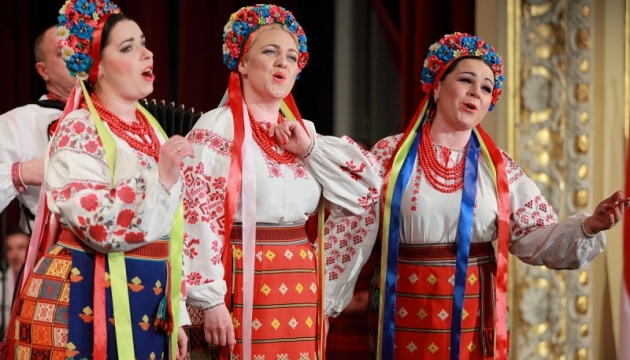 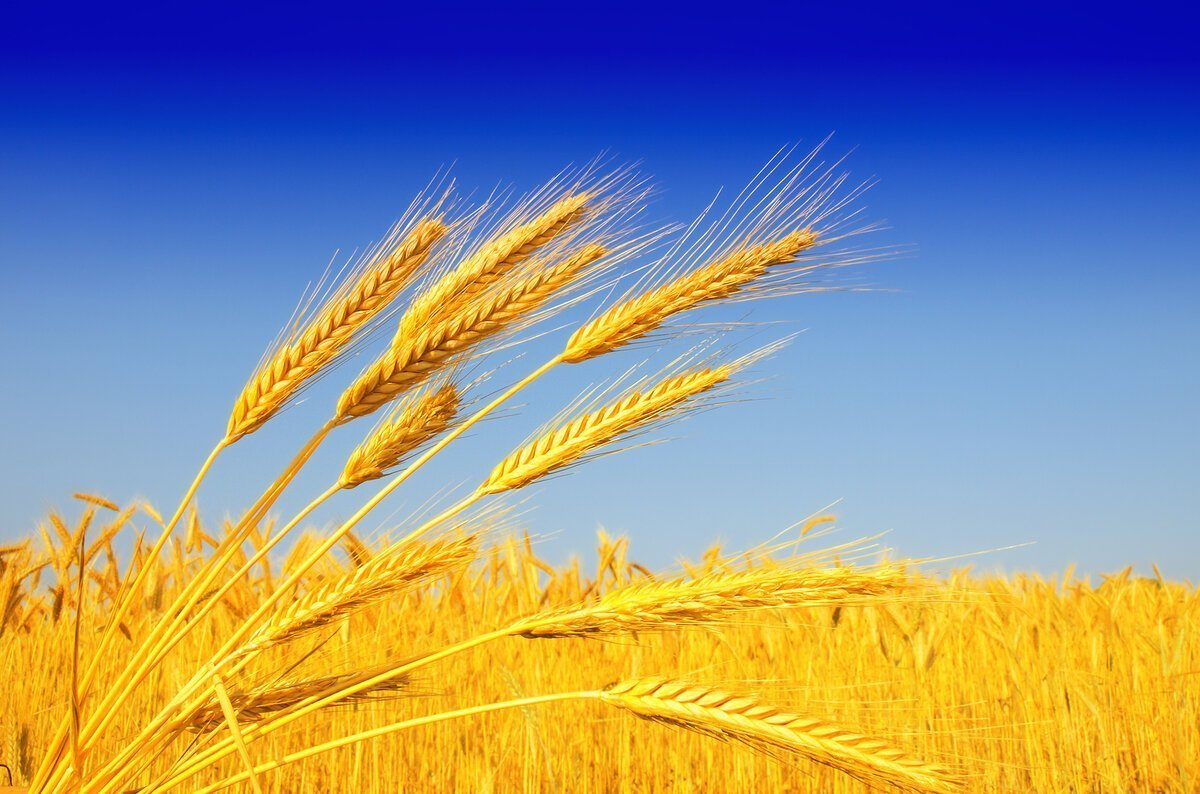 Дякую!